শুভেচ্ছা
মোঃজামাল মিয়া
       বি,এস,সি(অনার্স), এম,এস,সি(গণিত) বি,এড(গণিত) 
         সহকারী শিক্ষক(গণিত)
পশ্চিম করুনা মাধ্যমিক বিদ্যালয়
                 বেতাগী, বরগুনা
বিষয়ঃ গণিত
অধ্যায়ঃ ১৫ 
শ্রেণিঃ নবম-দশম 
শিক্ষার্থীর সংখ্যাঃ ৭০
সময়ঃ ৫০ মিনিট
তারিখঃ 28/09/২০20
চিত্রদ্বয় লক্ষ কর ও বল….
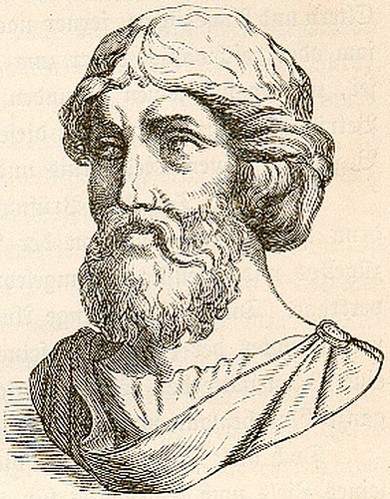 চিত্র-১
চিত্র-২
সমকোনী ত্রিভুজ
পীথাগোরাস
পীথাগোরাসের উপপাদ্য
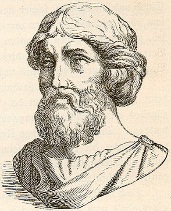 এ পাঠ শেষে শিক্ষার্থীরা –

 পিথাগোরাসের উপপাদ্যটি বিবৃত করতে পারবে ;
 উপপাদ্যটির প্রয়োজনীয় চিত্র এঁকে অঙ্কনের বিবরণ দিতে পারবে ;
 পীথাগোরাসের উপপাদ্যটি প্রমাণ করতে পারবে ।
সমকোনী ত্রিভুজ
চিত্রে
A
এক সমকোন
অতিভুজ
বাহু BC=
ভূমি
বাহু AB=
C
B
লম্ব
বাহু AC=
পীথাগোরাসের মতে
2
2
2
2
2
2
BC
অতিভুজ
+ ভুমি
+AC
AB
লম্ব
=
=
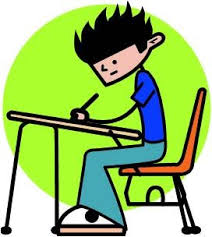 একক কাজ  ( সময়- ০৩ মিনিট )
১) পিথাগোরাসের উপপাদ্যটি লিখ।
A
C
B
সমকোনী ত্রিভুজের অতিভুজের উপর অঙ্কিত বর্গক্ষেত্রের ক্ষেত্রফল অপর দুই বাহুর উপর অঙ্কিত বর্গক্ষেত্রদ্বয়ের ক্ষেত্রফলের সমষ্টির সমান ।
দেখি কিভাবে ত্রিভুজটির বহির্ভাগে তিনটি বর্গক্ষেত্র ও অন্যান্য সংযোগগুলো করতে হয়…..
G
M
F
A
L
C
B
N
E
D
P
জোড়ায়  কাজ  ( সময়- ০7 মিনিট )
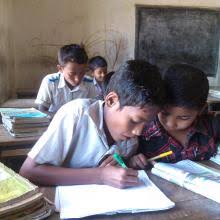 G
M
F
A
L
C
B
N
চিত্রটি এঁকে অঙ্কণের বিবরণ লিখ।
E
D
P
G
উত্তরটি মিলিয়ে দেখি
অতিভুজ BC এর উপর BCDE বর্গ আঁকি।
M
F
A
বাহু AC এর উপর ACFG বর্গ আঁকি।
L
C
B
N
বাহু AB এর উপর ABLM বর্গ আঁকি।
A বিন্দু দিয়ে BE বা CD এর সমান্তরাল  AP রেখাংশ আঁকি যা BC কে N বিন্দুতে এবং ED কে P বিন্দুতে ছেদ করে।
E
D
P
A ,E এবং C,L যোগ করি।
A
C
B
প্রমাণ
G
M
F
∠ABL=∠CBE= এক সমকোন
বা,∠ABL+∠ABC=∠CBE+ ∠ABC
     ∴ ∠CBL = ∠ABE.
A
L
C
B
N
E
D
P
প্রমাণ
G
M
F
A
L
C
B
N
E
D
P
প্রমাণ
G
আবার,∆ABE ও চতুর্ভুজ BNPE একই ভূমি BE এর উপর এবং একই সমান্তরাল যুগল BE ও AP এর মধ্যে অবস্থিত।
সুতরাং আয়তক্ষেত্র BNPE= 2∆ABE এর ক্ষেত্রফল।
M
F
A
L
C
B
N
একই ভাবে বর্গক্ষেত্র ABLM=2∆CBL এর ক্ষেত্রফল।
E
D
P
∴ আয়তক্ষেত্র BNPE = বর্গক্ষেত্র ABLM--------(1)
প্রমাণ
অনুরুপ ভাবে, A ও D এবং B ও F যোগ করে প্রমান করা যায় যে,
G
M
F
আয়তক্ষেত্র NCDP= বর্গক্ষেত্র ACFG------(2)
A
তাহলে, 1নং ও ২নং যোগ করে পাই 

আয়তক্ষেত্র BNPE+আয়তক্ষেত্র NCDP = বর্গক্ষেত্র ABLM+ বর্গক্ষেত্রACFG
L
C
B
বা, বর্গক্ষেত্র BCDE=বর্গক্ষেত্র ABLM+ বর্গক্ষেত্র ACFG
N
প্রমানিত
E
D
P
দলগত কাজ  ( সময়- ১০ মিনিট )
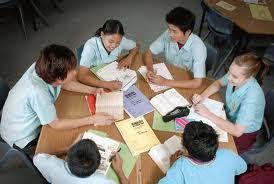 উত্তরটি মিলিয়ে নাও
G
আবার,∆ABE ও চতুর্ভুজ BNPE একই ভূমি BE এর উপর এবং একই সমান্তরাল যুগল BE ও AP এর মধ্যে অবস্থিত।
সুতরাং আয়তক্ষেত্র BNPE= 2∆ABE এর ক্ষেত্রফল।
M
F
A
একই ভাবে বর্গক্ষেত্র ABLM=2∆CBL এর ক্ষেত্রফল।
L
∴ আয়তক্ষেত্র BNPE = বর্গক্ষেত্র ABLM--------(1)
অনুরুপ ভাবে, A ও D এবং B ও F যোগ করে প্রমান করা যায় যে,
C
B
N
আয়তক্ষেত্র NCDP= বর্গক্ষেত্র ACFG------(2)
তাহলে, 1নং ও ২নং যোগ করে পাই 
আয়তক্ষেত্র BNPE+আয়তক্ষেত্র NCDP = বর্গক্ষেত্র ABLM+ বর্গক্ষেত্রACFG
প্রমাণ
∠ABL=∠CBE= এক সমকোন
বা,∠ABL+∠ABC=∠CBE+ ∠ABC
     ∴ ∠CBL = ∠ABE.
বা, বর্গক্ষেত্র BCDE=বর্গক্ষেত্র ABLM+ বর্গক্ষেত্র ACFG
E
D
P
প্রমানিত
তোমাদের আর কোন জিজ্ঞাসা ?
মূল্যায়ন 
ক) সমকোনী ত্রিভুজ কাকে বলে ?
খ) অতিভুজ  কাকে বলে ?
গ) পিথাগোরাসের উপপাদ্যটি বল।
মূল্যায়ন (কুইজ)
B(পশ্চিম)
মনির
আলামিন
A
C(ঊত্তর)
ঘন্টায় ২ কি.মি. বেগে ৩ ঘন্টা
ঘন্টায় 4 কি.মি. বেগে 2 ঘন্টা
বাড়ীর কাজ
পিথাগোরাসের উপপাদ্যটি বিকল্প পদ্ধতিতে প্রমান লিখে আনবে।
মনোযোগ সহকারে ক্লাসটি উপভোগ করার  জন্য সবাইকে-
ধন্যবাদ